Figure 3. Artificial recruitment assay for deletion derivatives of TAF1, TAF3 and TAF12. ( A ) Linear ...
Nucleic Acids Res, Volume 31, Issue 4, 15 February 2003, Pages 1252–1260, https://doi.org/10.1093/nar/gkg204
The content of this slide may be subject to copyright: please see the slide notes for details.
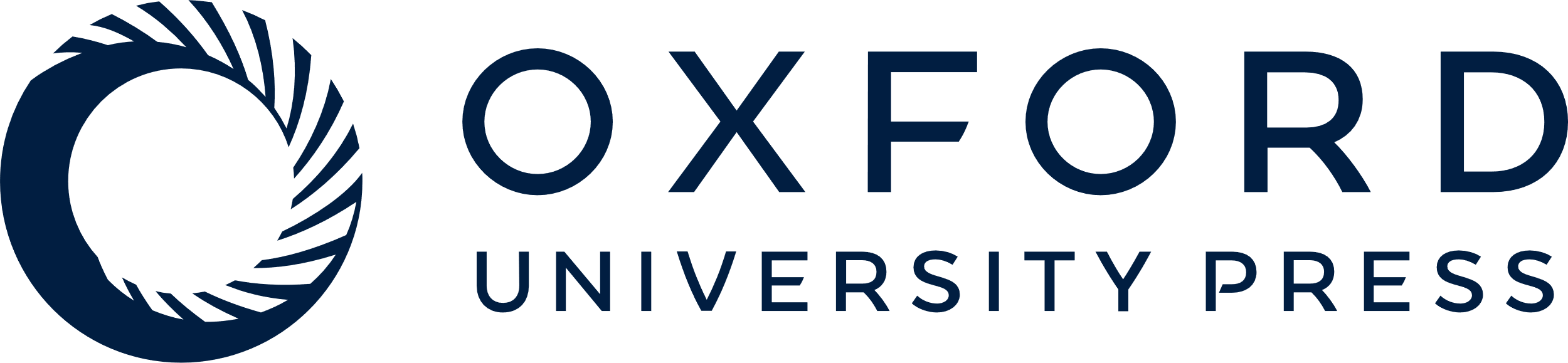 [Speaker Notes: Figure 3. Artificial recruitment assay for deletion derivatives of TAF1, TAF3 and TAF12. ( A ) Linear representation of each of the TAFs with the regions indicated that were used in the deletion constructs. For TAF1, the N‐terminal TBP binding domain, a central conserved domain and a C‐terminal promoter binding region are indicated. For TAF3 and TAF12, the location of the HFD is indicated. The black box in each panel denotes the region that was positive in an artificial recruitment assay. ( B ) Artificial recruitment assay for deletion derivatives of TAF1. Strains containing vector alone with the DNA binding domain of Gal4 activator (DB) (control), full length DB–TAF1 (residues 1–1066) as well as DB fused deletions constructs of TAF1 as indicated were assayed for their ability to grow on AT. Cell growth on AT is indicative of activated expression of HIS3 reporter gene. ( C ) Artificial recruitment assay for deletion derivatives of TAF3. Strains containing the vector alone (control), full length DB–TAF3 (residues 1–353) as well as DB fused deletion constructs of TAF3 as indicated were assayed for their ability to grow on AT, indicative of activated expression of the HIS3 reporter gene. ( D ) Artificial recruitment assay for deletion derivatives of TAF12. Strains containing the vector alone (control), full length DB–TAF12 (residues 1–539) as well as DB fused deletions constructs of TAF12 as indicated were assayed for their ability to grow on AT, indicative of activated expression of HIS3 reporter gene. 


Unless provided in the caption above, the following copyright applies to the content of this slide:]